Omplacering(30 minuter)
[Speaker Notes: Innan denna övning ska deltagarna ha gjort en förberedande uppgift]
Övningens syfte
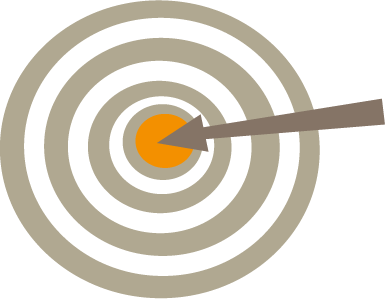 Att bli uppmärksam på att utredning ska inledas vid omplacering.
Omplacering
2
[Speaker Notes: Gå igenom syftet tillsammans.]
Socialnämnden ska fastställa rutiner som säkerställer att en utredning inleds i enlighet med 11 kap. 1 § socialtjänstlagen när ett barn eller en ung person som är placerad i familjehem, stödboende eller HVB kan behöva ytterligare insatser eller behöver omplaceras
(Se 2 kap. 2 § SOSFS 2012:11)
Omplacering
3
[Speaker Notes: Läs texten högt för gruppen. Fortsätt sedan till nästa bild.]
JO konstaterar i ett beslut (Dnr 94-2003) rörande ett litet barn att det behöver göras en noggrann avvägning mellan de omständigheter som talar för respektive mot att barn flyttas från ett familjehem. Att ett barn inte onödigtvis flyttas från trygga och invanda förhållanden är en viktig ledstjärna i arbetet med familjehemsplaceringar.
Omplacering
4
[Speaker Notes: Läs texten högt för gruppen. Poängtera att detta gäller även vid SoL placeringar. Fortsätt sedan till nästa bild.]
Vidare säger JO ”En så viktig fråga som en omplacering i ett LVU ärende måste föregås av en mycket grundlig och omsorgsfull utredning som allsidigt klarlägger de förhållanden som är av betydelse i ärendet.”
Omplacering
5
[Speaker Notes: Läs texten högt för gruppen. Poängtera att detta gäller även vid SoL placeringar. Fortsätt sedan till nästa bild.]
Arbeta enskilt(5 minuter)
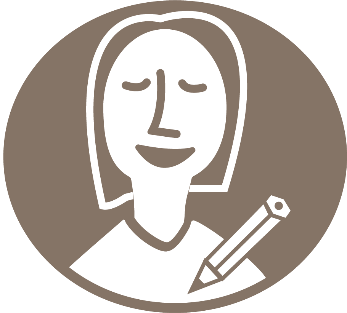 Läs s. 296 – 298 i Placerade barn och unga
Omplacering
6
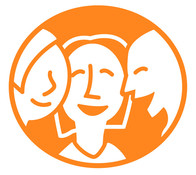 Diskutera gemensamt (15min)
Några funderingar som väcktes när du läste texterna?
Fick du någon ny kunskap?
Hur stämmer detta med hur vi handlägger idag?
Omplacering
7
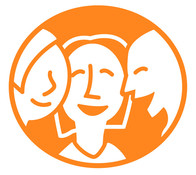 Sammanfatta och avsluta(5 minuter)
Gå laget runt och dela med er av era slutsatser och lärdomar från övningen. 
Avsluta övningen.
Omplacering
8